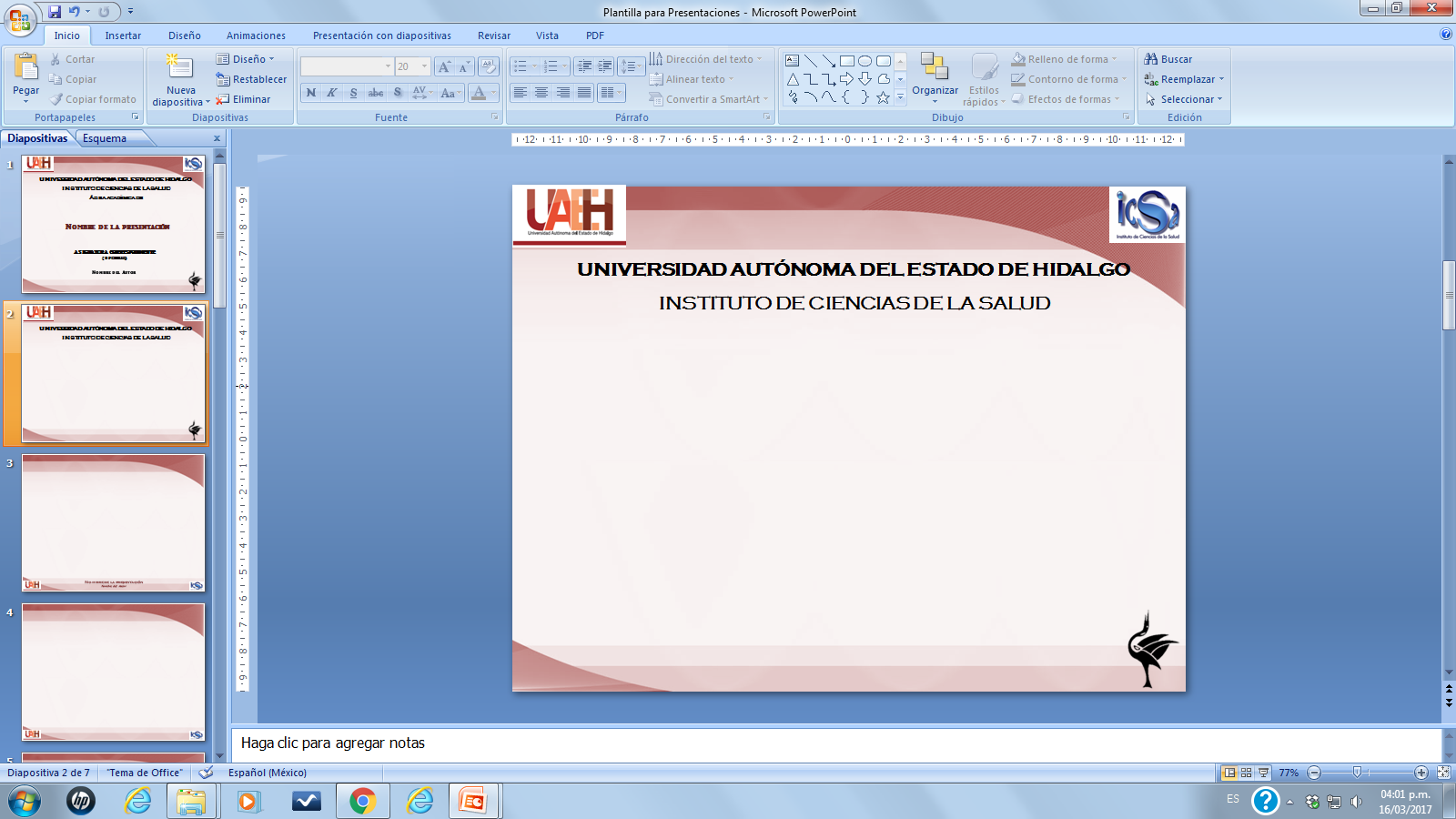 Área académica de Odontología
Componentes del Sistema Masticatorio
Anatomía Dental
M en C. Elena Saraí Baena Santillán
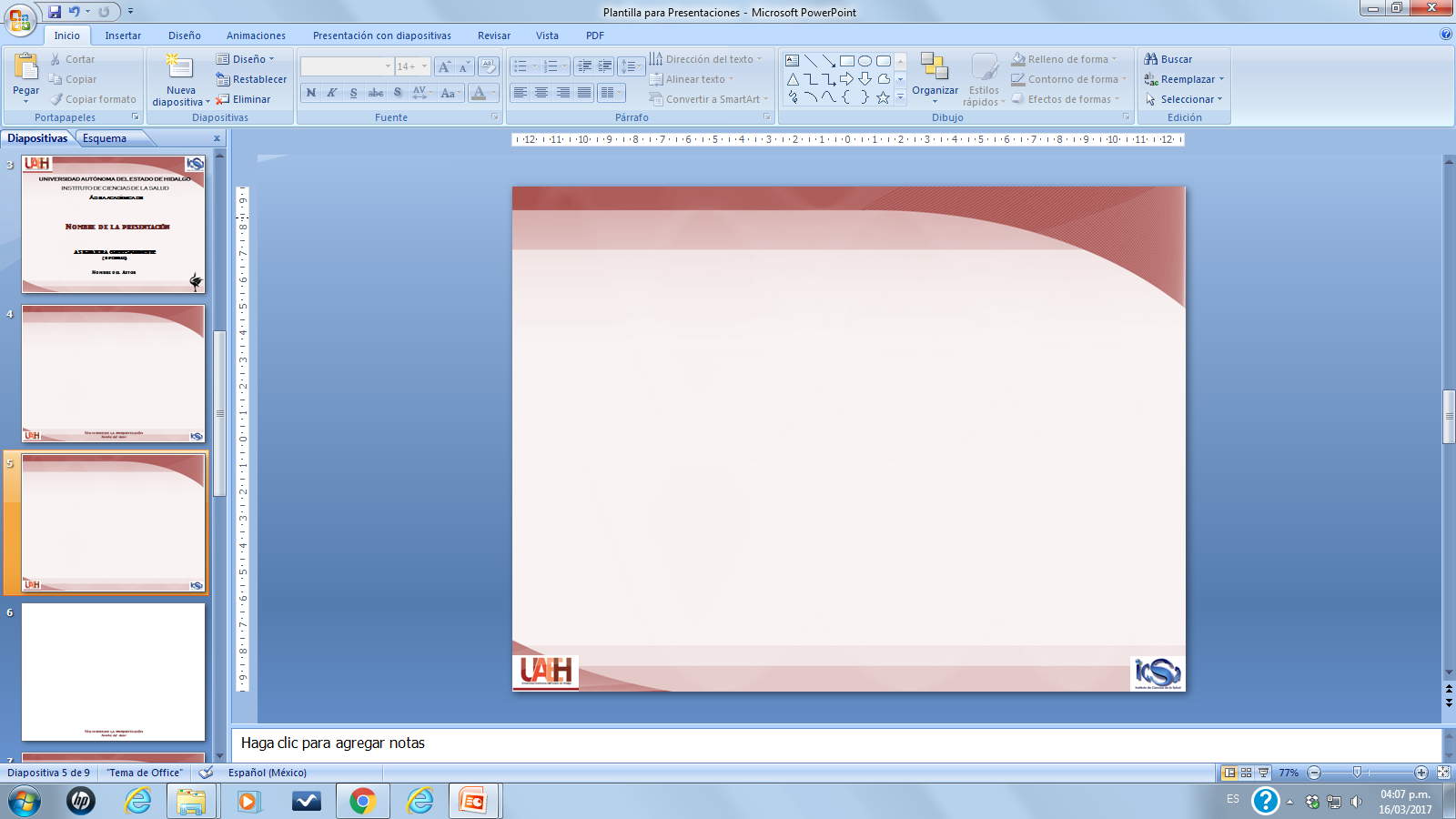 COMPONENTES DEL SISTEMA MASTICATORIO
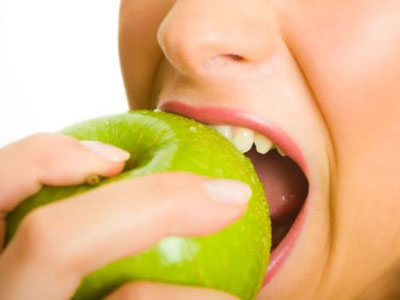 Sistema masticatorio/estomatognático:

Desempeña funciones importantes para la sobrevivencia y comunicación del individuo. 
La masticación es la fase inicial del proceso digestivo
Componentes del sistema masticatorio
M en C. Elena Saraí Baena Santillán
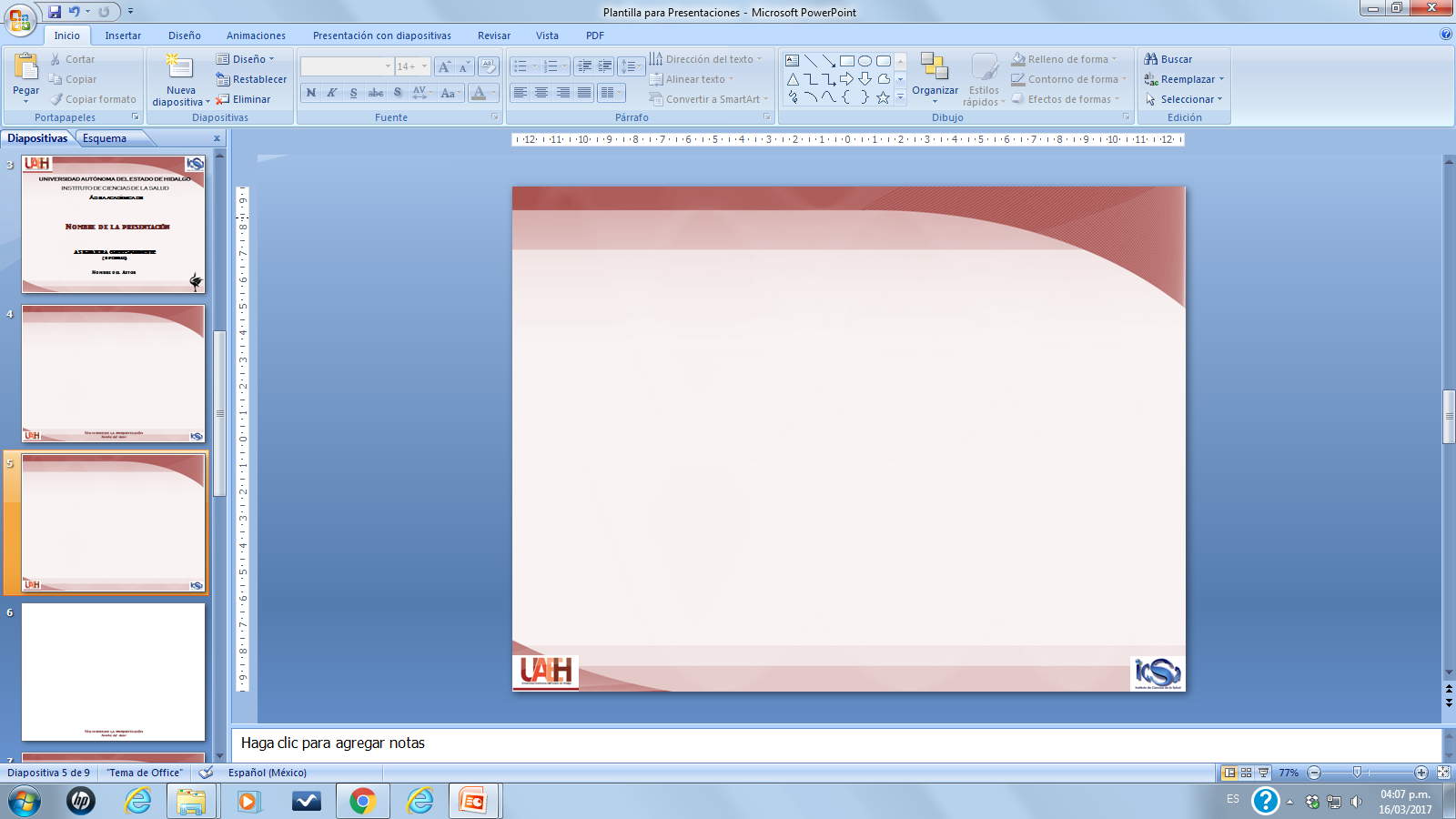 COMPONENTES DEL SISTEMA MASTICATORIO
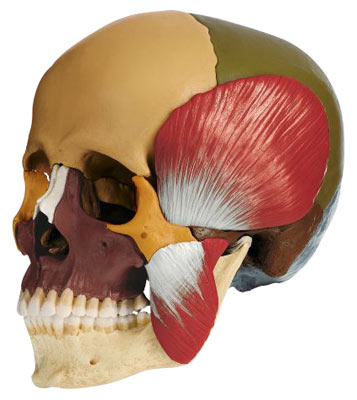 Las actividades musculares resultan en una fuerza de masticación
Músculos/ nervios
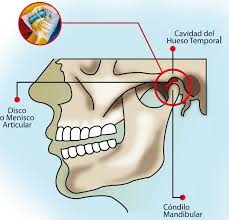 ATM
Íntima relación con la articulación dentaria y los músculos masticatorios
Absorbe cargas masticatorias
Reduce la presión en el hueso alveolar
Incisivos y caninos
Premolares
Molares
ATM
Estructuras de soporte
 Favorecen a los dientes en la oclusión normal
Maxilares
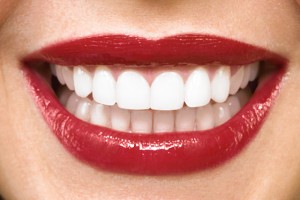 Dientes
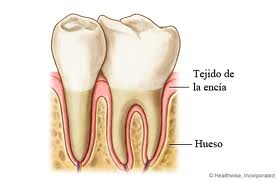 Periodonto / hueso
Tamaki T. Fisiologia do aparelho mastigatório. In: Tamaki, T. ATM: Noções de interesse protético. 2da ed. São Paulo: Ed. Sarvier; 1981. p. 1-19.
Componentes del sistema masticatorio
M en C. Elena Saraí Baena Santillán
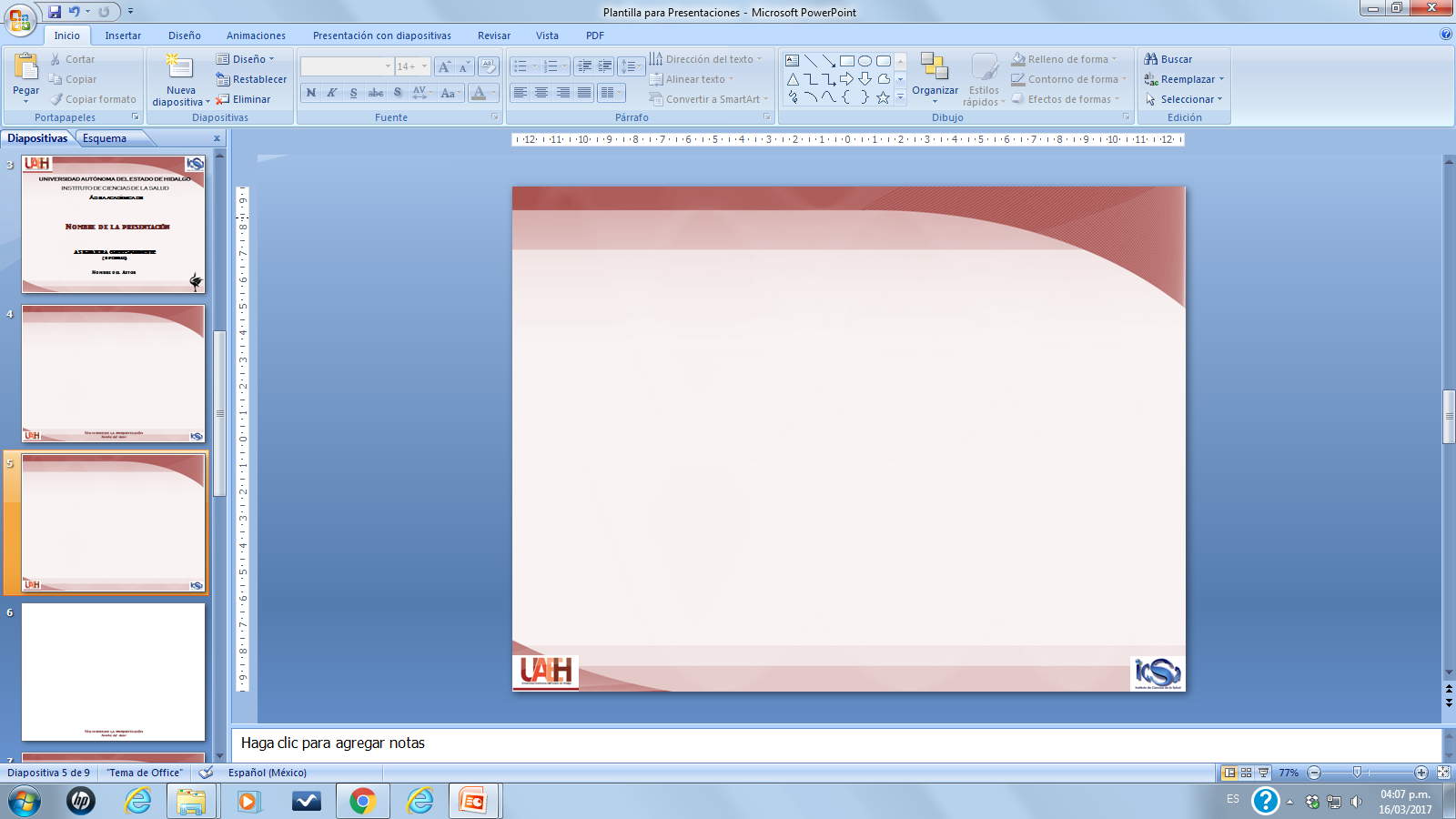 ACTO MASTICATORIO
Proceso digestivo facilitado al triturar el alimento; la masticación mezcla el bolo alimenticio con la saliva
Sá Filho FPG. Fisiologia Oral. 1ª ed. São Paulo: Ed. Santos; 2004.
Componentes del sistema masticatorio
M en C. Elena Saraí Baena Santillán
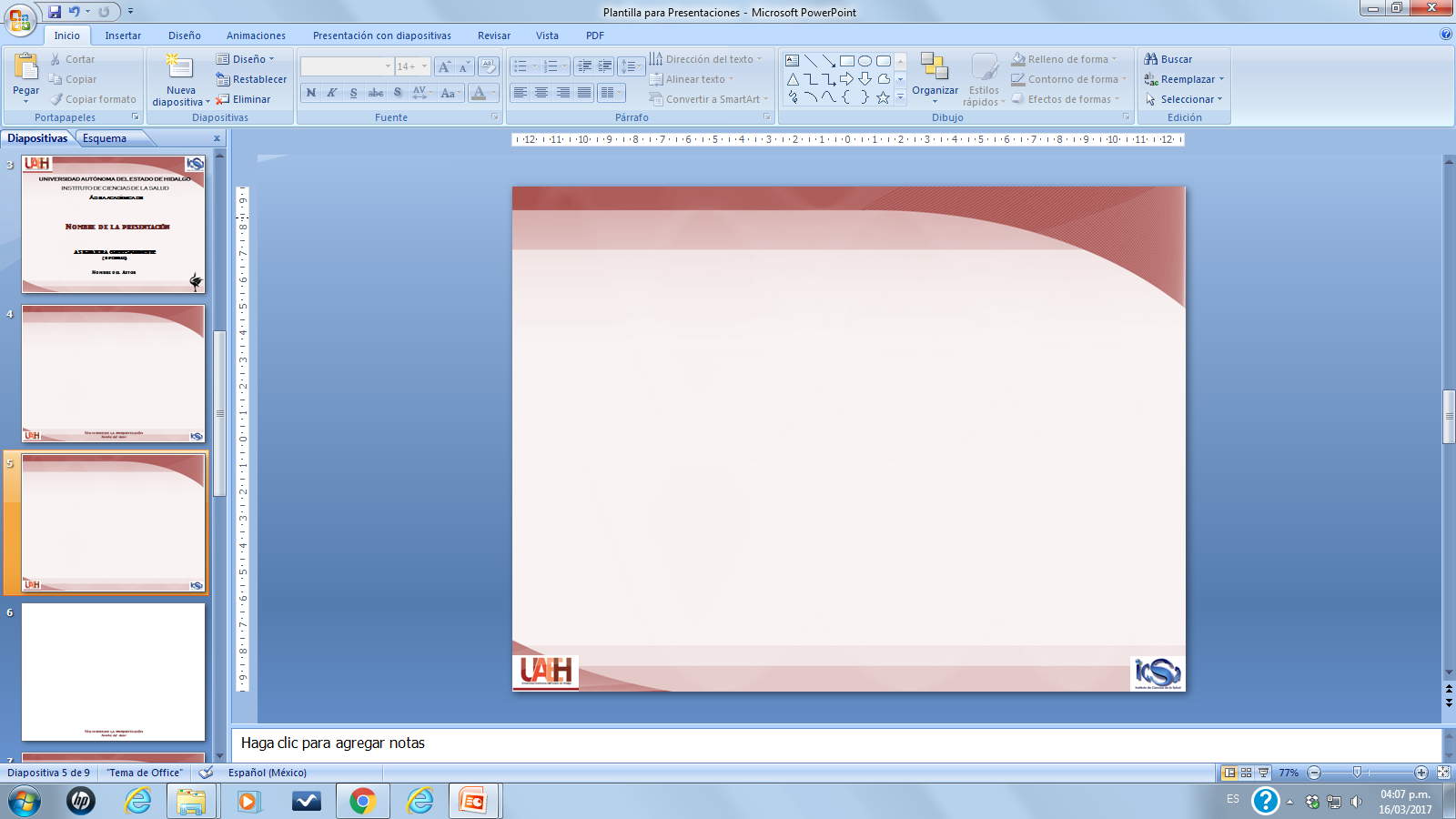 FUNCIÓN MASTICATORIA
Acción altamente organizada
Participación de diversos elementos, entre ellos los dientes contenidos en el alvéolo dentario.
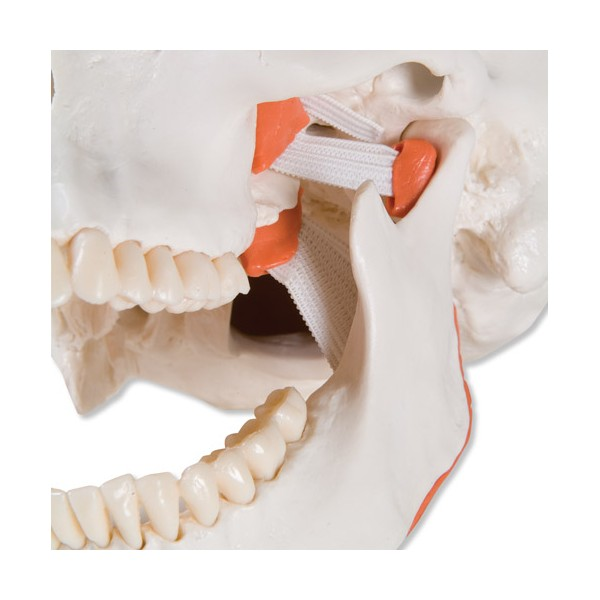 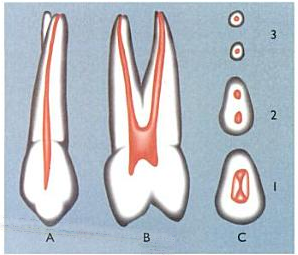 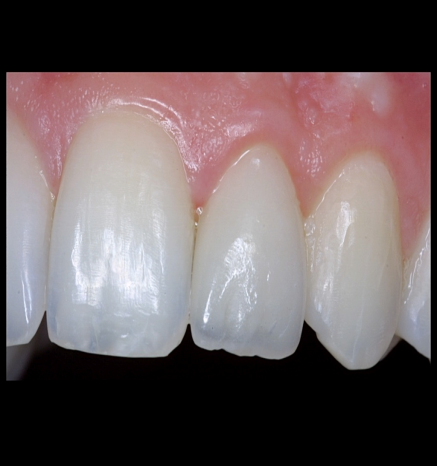 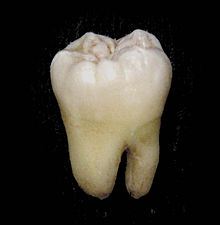 Los dientes ejercen diversas funciones de acuerdo a su posición y características anatómicas
Garcia AR. Fundamentos teóricos e práticos da oclusão. 1ª ed. São Paulo: CID Editora; 2003.
Componentes del sistema masticatorio
M en C. Elena Saraí Baena Santillán
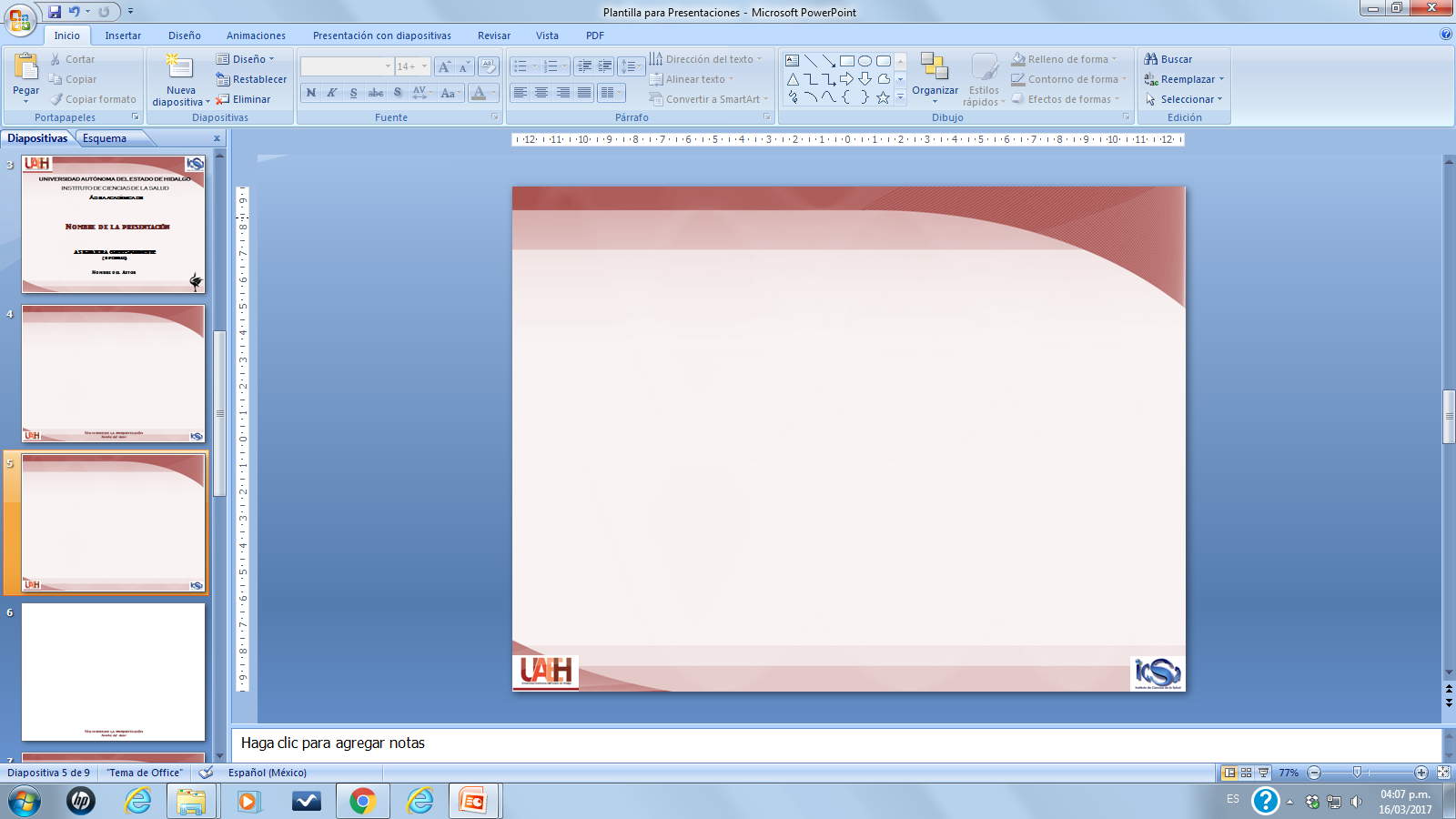 Clasificación dental según función
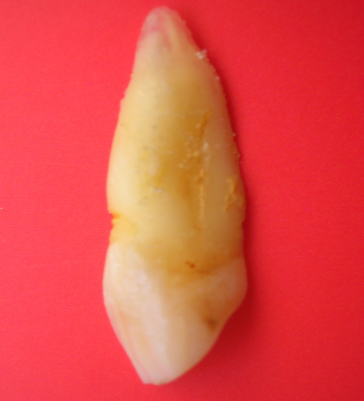 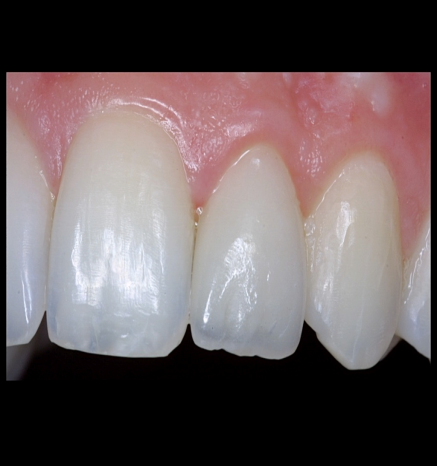 Grupo incisivo
Corta alimentos
Grupo canino
Perforan/rasgan alimentos
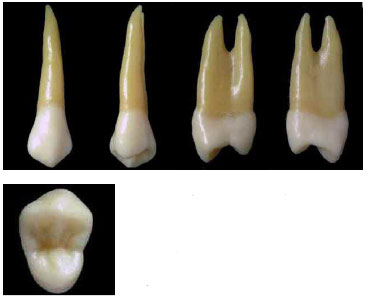 Grupo premolar
Trituran
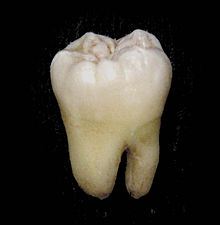 Grupo molar
Trituran/amasan alimentos
Garcia AR. Fundamentos teóricos e práticos da oclusão. 1ª ed. São Paulo: CID Editora; 2003.
Componentes del sistema masticatorio
M en C. Elena Saraí Baena Santillán
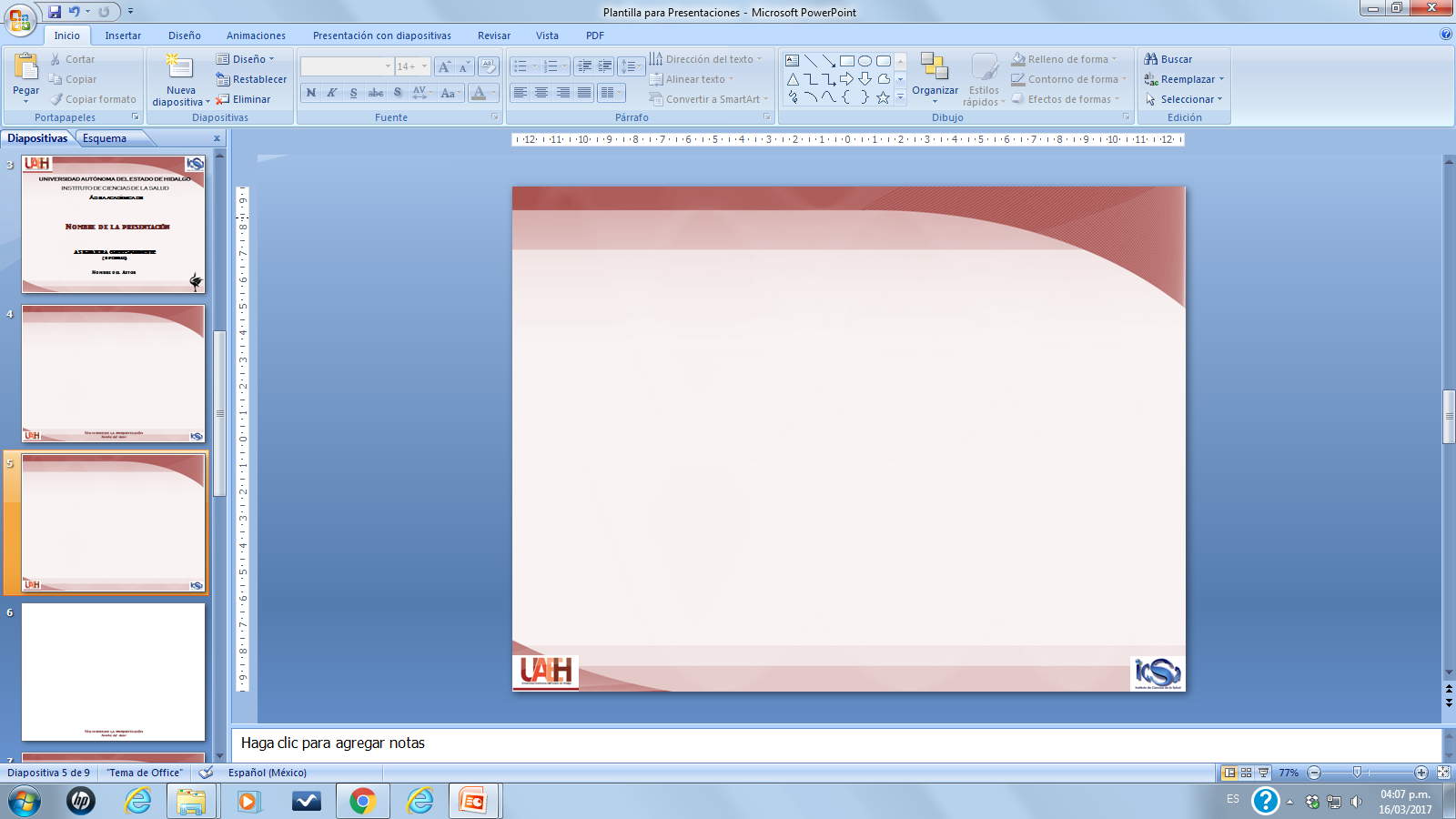 ACTO MASTICATORIO: 3 Etapas
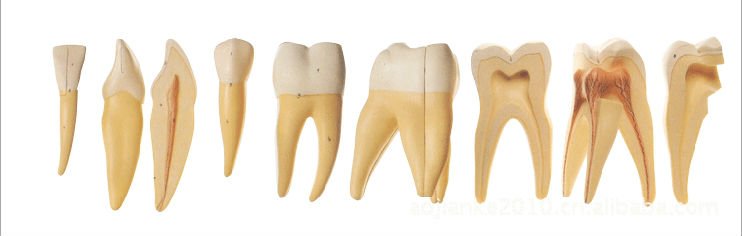 Garcia AR. Fundamentos teóricos e práticos da oclusão. 1ª ed. São Paulo: CID Editora; 2003
Componentes del sistema masticatorio
M en C. Elena Saraí Baena Santillán
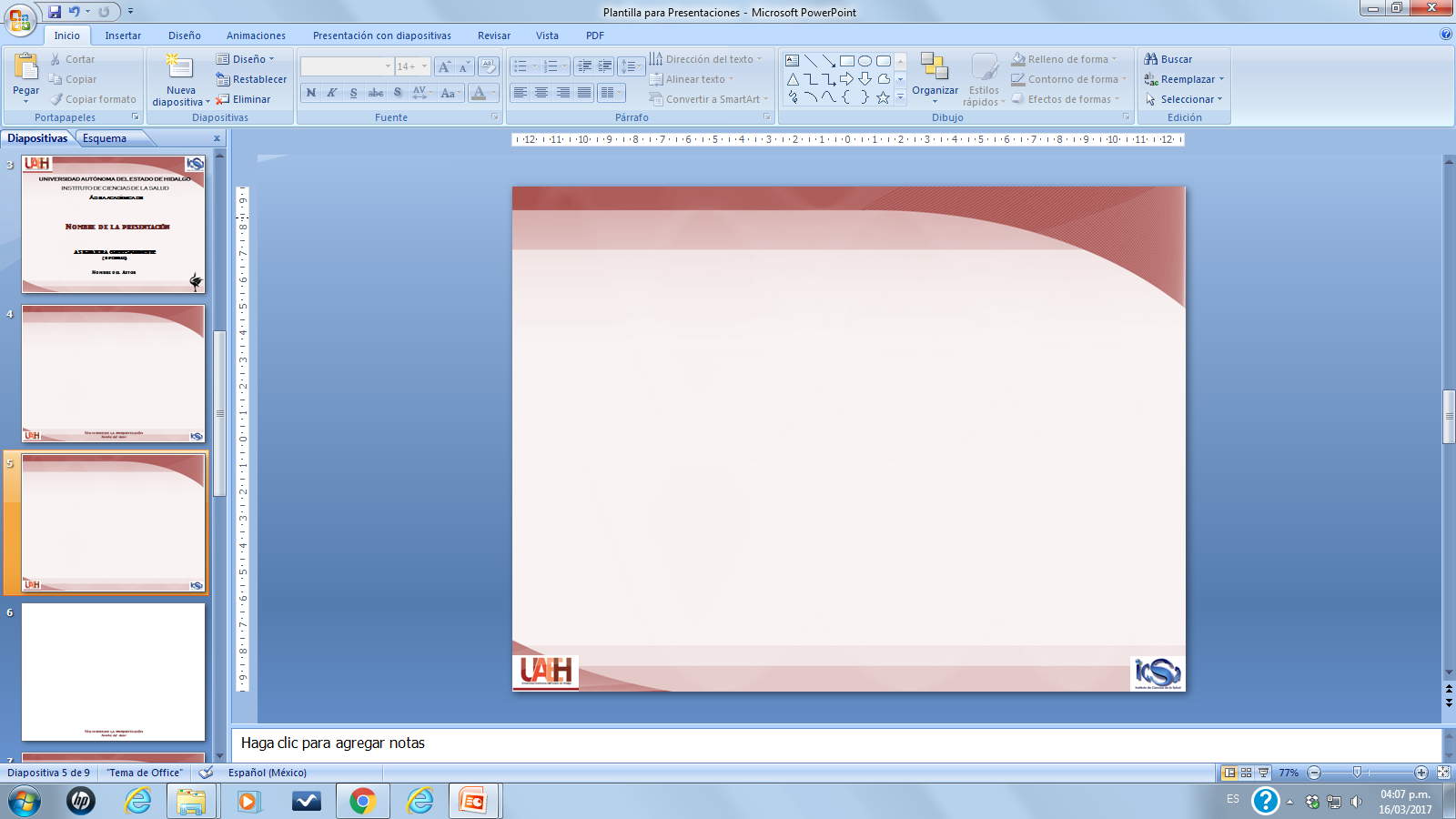 Disolución de sustancias
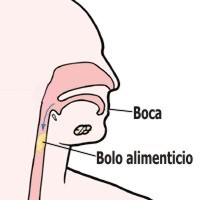 Nivel del niño
Añadir fantasía
No extenderse ni dar información excesiva
Realizar adecuaciones
La producción de saliva  ayuda a diluir el bolo alimenticio y lo transforma en un líquido espeso, preparándolo para la deglución
Glándulas salivales
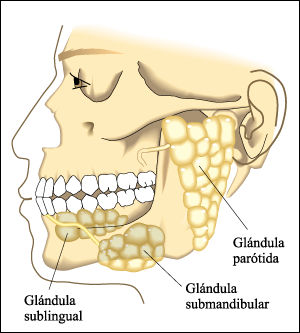 Lubricación de las estructuras orales para que se muevan con la mínima fricción posible
Mayor eficiencia masticatoria
Telles D, Hollweg H, Castellucci L. Prótese Total - Convencional e sobre Implantes. 2da ed. São Paulo: Ed. Santos; 2005
Componentes del sistema masticatorio
M en C. Elena Saraí Baena Santillán
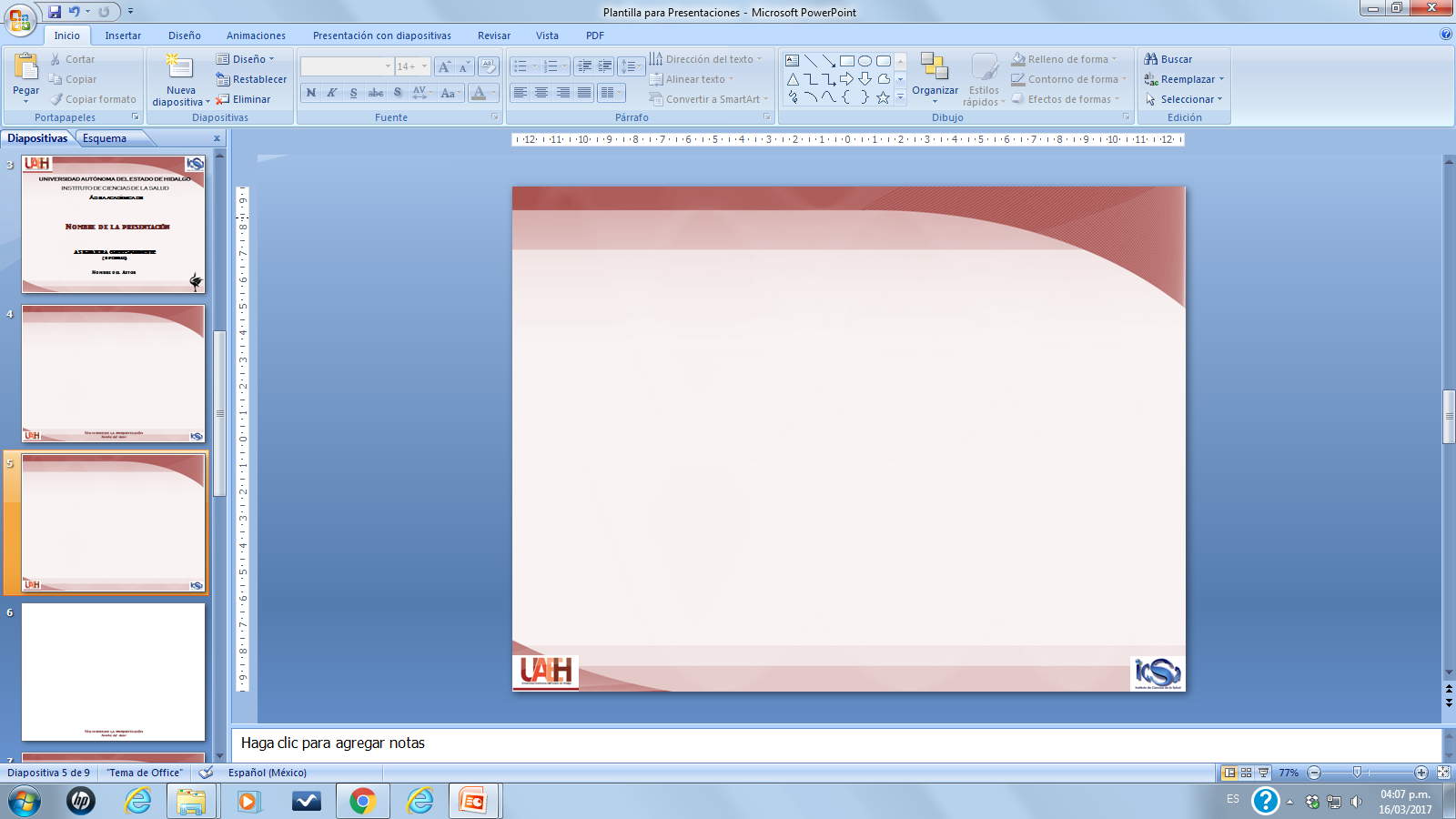 FUNCIONES ESPECIFICAS DE LA BOCA
DIGESTIÓN
MASTICACIÓN
DEGLUSIÓN
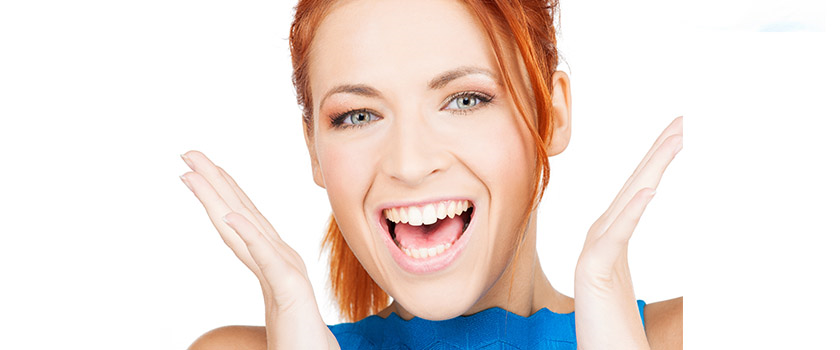 Fonación
Respiración
Gusto
Estética
Salivación
Succión. 
Resonancia
Oclusión dentaria
Sensibilidad 
Psicológica
Sistema masticatorio. Disponible en: http://es.slideshare.net/libitadgarciareyes/aparato-masticatorio?next_slideshow=2.
Componentes del sistema masticatorio
M en C. Elena Saraí Baena Santillán
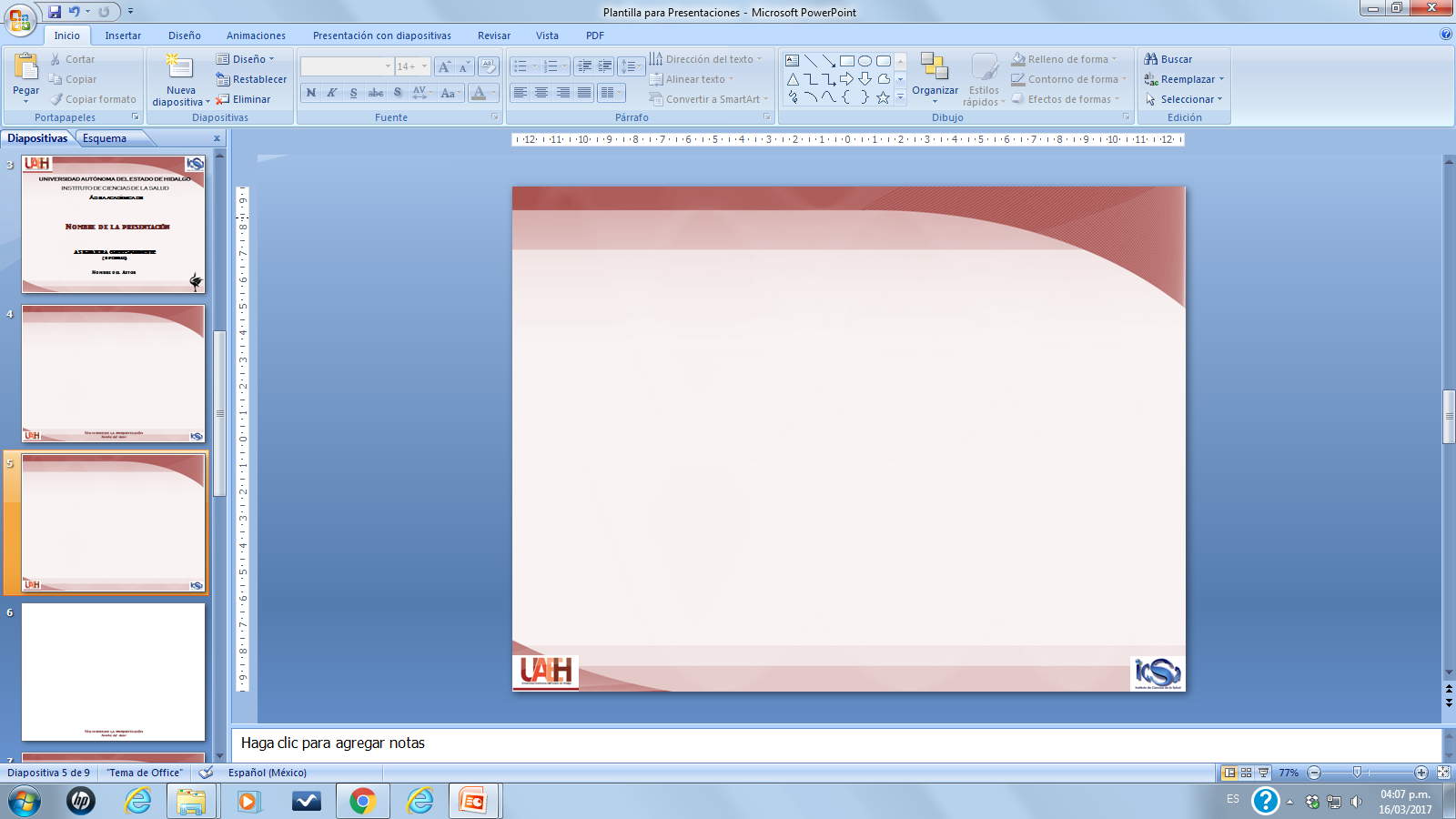 CONCLUSIONES
Aparato masticatorio
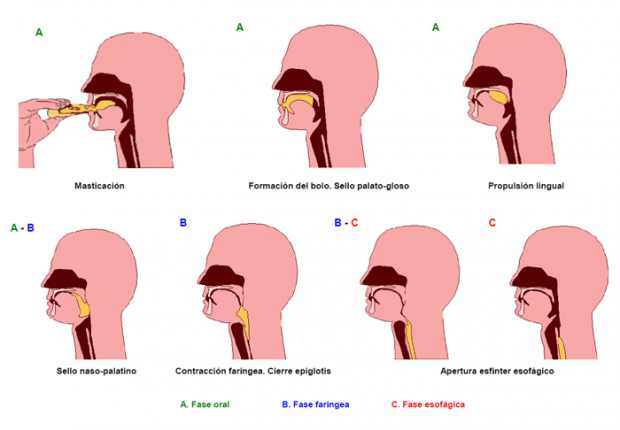 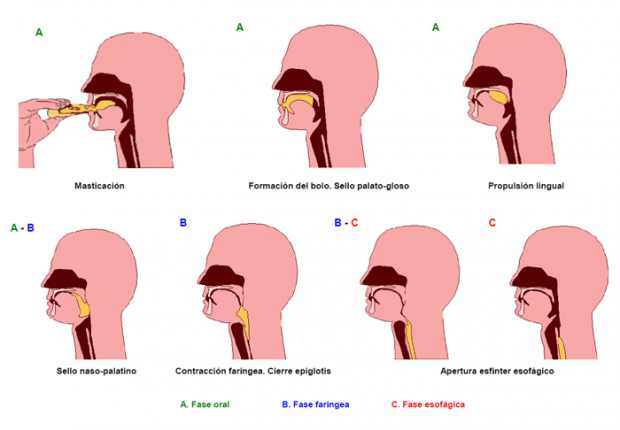 Unidad sofisticada constituida por estructuras como los huesos, articulaciones, ligamentos, dientes y músculos integrados para realizar actividades funcionales
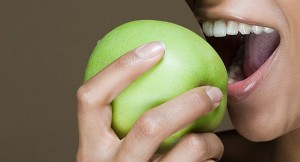 La armónica relación de estos elementos determina la capacidad funcional y el mantenimiento de la salud del aparato masticatorio.
Componentes del sistema masticatorio
M en C. Elena Saraí Baena Santillán
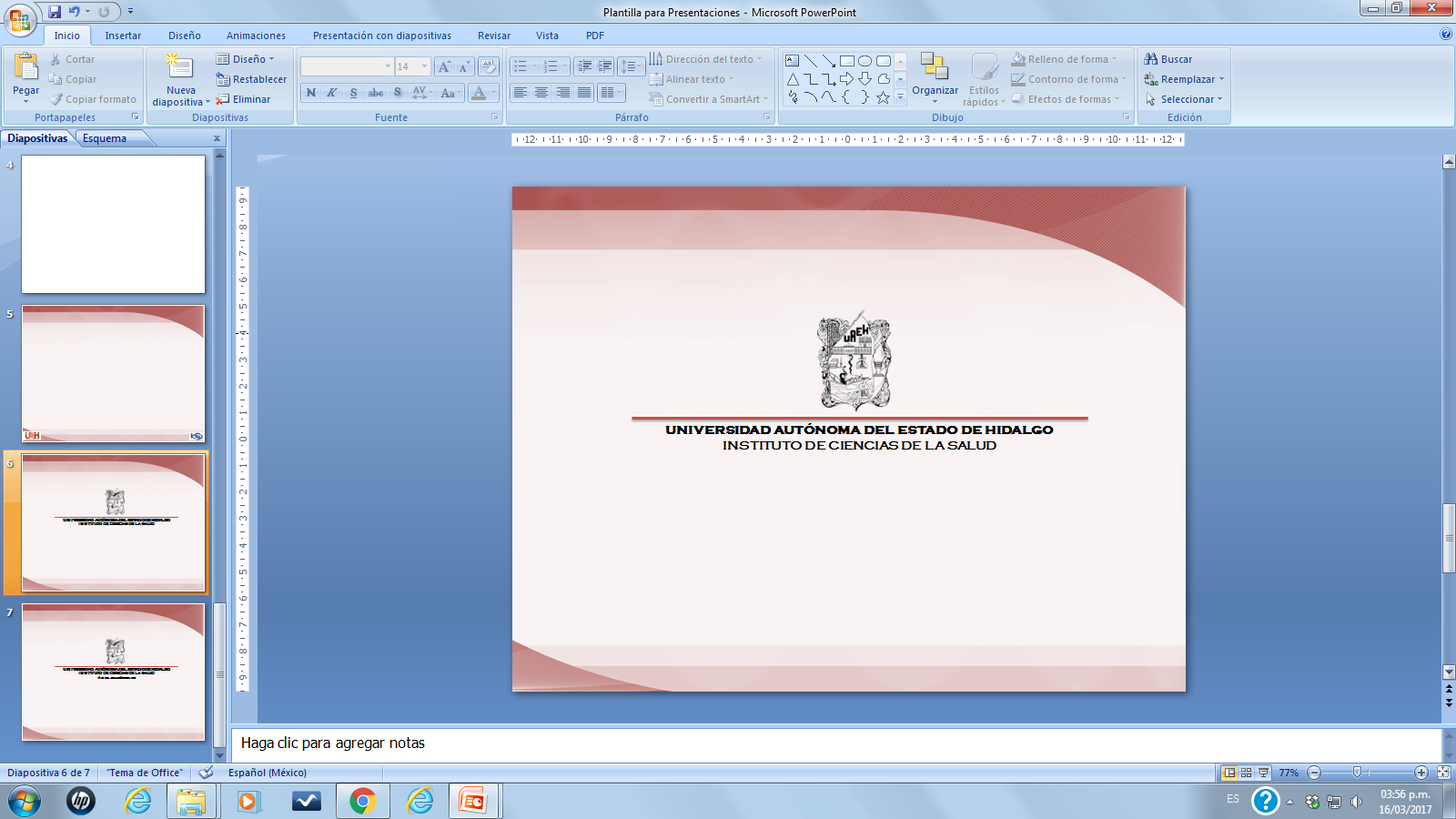 Área académica de Odontología